AOHS
Global Health
Unit 1, Lesson 2
Health Status Indicators: Illness and Injury
Copyright © 2012–2014 National Academy Foundation. All rights reserved.
Looking at how long people live is just one way to measure health
What other information would you want to know about Egypt to determine the health of the population?
[Speaker Notes: Data from https://www.cia.gov/library/publications/the-world-factbook/geos/eg.html.]
Information about illness and injury is also used to measure a health status
What illnesses do people have?
How quickly does an illness spread through a population?
What percentage of the people in a population have the illness?
How much does illness affect people’s ability to enjoy life?
Morbidity is another word for illness and injury
Illnesses, such as cancer, HIV, or malaria, are common examples of morbidity. 
Morbidity also refers to injuries, such as a loss of limb due to war.
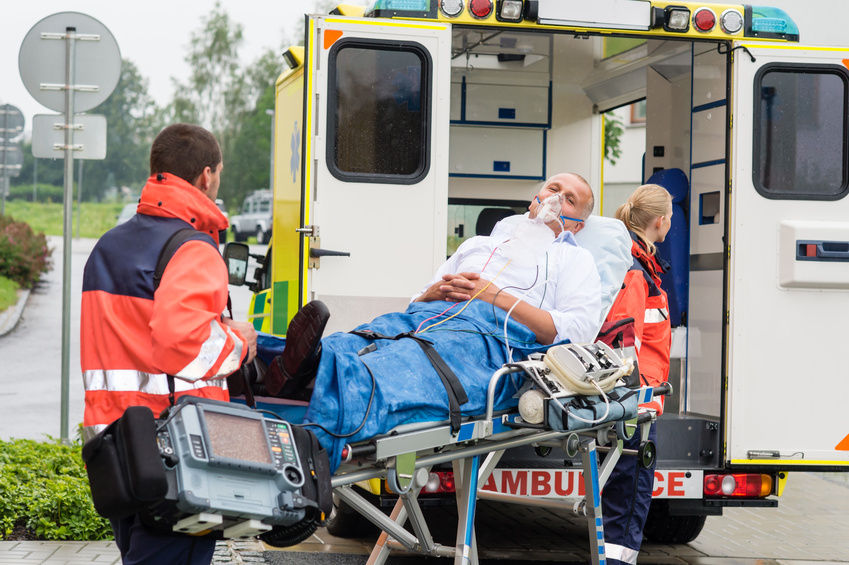 Car accidents are a common cause of morbidity around the world.
Think about a particular condition, such as HIV. What might professionals want to be able to measure about that condition?
Disability is a physical or mental condition that limits a person’s movements, senses, or activities
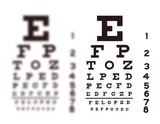 Over a billion people, about 15% of the world’s population, have some form of disability.
Rates of disability are increasing due to the population aging and increases in chronic health conditions, among other causes.
Vision problems, hearing loss, and mental disorders are the most common causes of disability around the world.
[Speaker Notes: Data from http://www.who.int/mediacentre/factsheets/fs352/en/index.html, http://www.who.int/features/factfiles/global_burden/facts/en/index7.html, and http://thenationshealth.aphapublications.org/content/43/1/1.4.full?sid=e04c4487-13d0-4f3f-89aa-87df7e2adffb. 
 
.]
Professionals use incidence and prevalence to measure the occurrence of disease in a population
Two ways professionals track health status are by measuring incidence and prevalence:
Incidence = newly diagnosed cases of a disease in a particular population over a specific time period. 
Prevalence = the number of people in a specific population who contracted a disease and are still living with it.
Have you heard the terms prevalence and incidence before? How were they used?
Health professionals use incidence rate to track the spread of disease in a specific population
The incidence rate is shown by creating a fraction. 
The numerator (the top part of the fraction) is the number of newly developed cases of a health condition over a specific period of time, such as one year. 
The denominator (the bottom part of the fraction) is the total population.
Let’s figure out the incidence of mononucleosis at Grant High School
Grant High School has a population of 1,200 students. 
During the 2012–2013 school year, 10 students had the virus mononucleosis.
Therefore, 10 out of 1,200, or 1 in 120 students, had mononucleosis during that school year. That’s the incidence rate.
Out of 1,200 students at Grant High School, there were four cases of measles during the 2012–2013 school year. What was the incidence rate for measles?
Prevalence measures how many people in a population are living with a disease
Like the incidence rate, prevalence is determined by creating a fraction. 
The numerator (top part) is the total number of individuals in a population suffering from a disease at a point in time.
The denominator (bottom part) is the total population.
Let’s figure out the prevalence of obesity at Grant High School
Grant High School has a population of 1,200 students.
In 2013, 200 students at Grant High School were considered obese. This number includes students who had been obese before 2013 and were still obese, and students who were diagnosed for obesity that year.
Therefore, 200 out of 1,200 students are obese. That’s the prevalence rate.
If there are 80 students with asthma at Grant High School, what is the prevalence rate?
Let’s look at the incidence and prevalence of arthritis in Bay Town
How many new cases of arthritis were diagnosed in Bay Town in 2013? How many people in Bay Town in 2013 had arthritis but had been diagnosed prior to that year?
Health-adjusted life expectancy (HALE) is a measure of how many years you can expect to live in good health
HALE evaluates the quality of life. In other words, while life expectancy measures the total number of years you might live, HALE measures the number of years that you are likely to feel well enough to enjoy your life.
[Speaker Notes: Data from http://www.who.int/whosis/whostat2007.pdf and http://www.who.int/whosis/whostat2006HealthyLifeExpectancyAtBirthHALE.pdf?ua=1.]
Health status indicators help professionals understand the status of health around the world
Tracking the incidence of a disease in a population shows us if the number of new cases of diseases like polio is decreasing.
Tracking the prevalence of a disease shows if people are living longer with chronic illnesses such as HIV.
HALE measures the number of years a person can expect to live in reasonably good health.